SATOJUKU
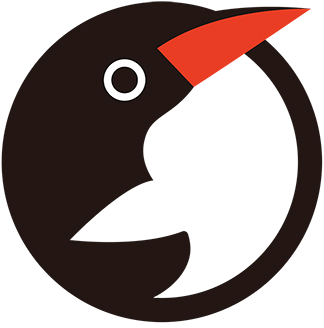 内申点講座
オール５を取るための戦略
1
佐藤塾って？
2
塾紹介
SATOJUKU
会社名
長岡本校
新潟校
佐藤塾
長岡市台町１丁目８－２１
新潟市西区小針上山１２－９
新潟の子どもたちに理想の教育を。の理念で「佐藤塾」を開校。
モットーは「興味を育てる教育」
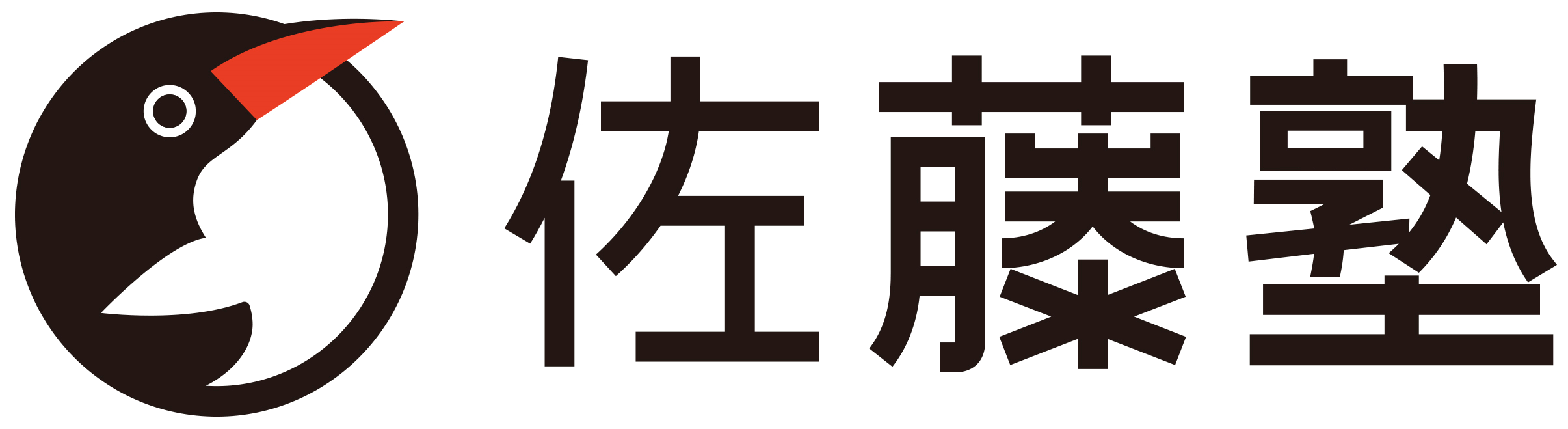 3
合格実績
合格実績について
長岡高校・大手高校・向陵高校
長岡工業高等専門学校
合格率１００％
２０２４年の高校受験結果
4
佐藤塾のイベント
佐藤塾のイベント
たくさん学び、たくさん遊ぶのが佐藤塾の方針です
ボードゲーム大会
中３卒業旅行
ハロウィンパーティ
学年と学校を超えた交流の場
地域のサードプレイス
軽食と昼食も提供（無料）
２０２３年：ディズニーシー
２０２４年：お台場（3/27）
ジョイポリス・日本科学未来館etc
みんなで仮装をしてゲーム
笑いが絶えないのが佐藤塾のイベントです
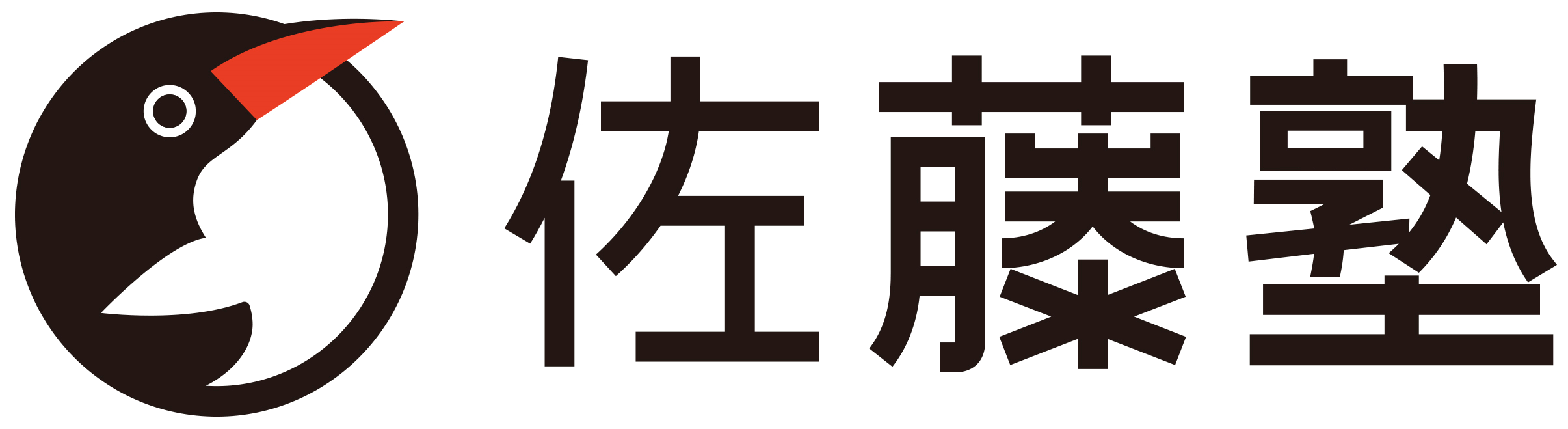 5
佐藤塾チャンネル
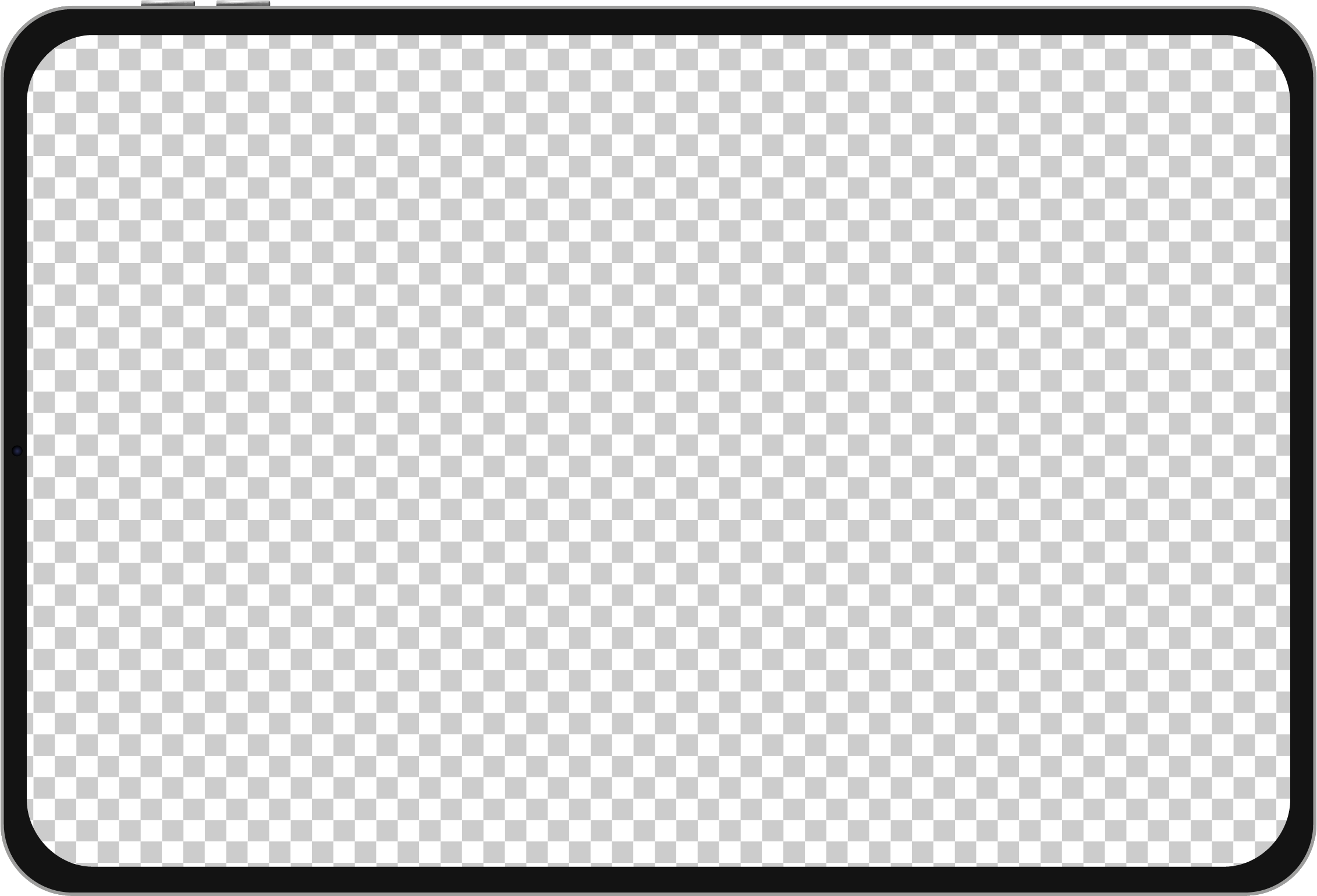 Youtube
2023年から本格始動
受験情報や勉強法など随時発信中
サブチャンネルの「佐藤塾長チャンネル」も
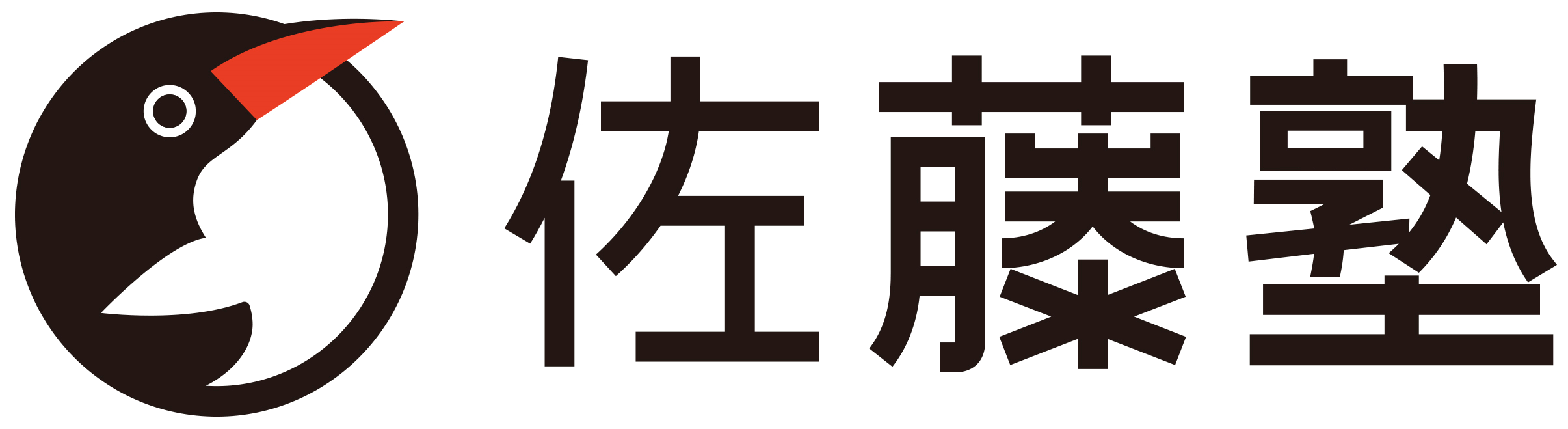 6
ブログ
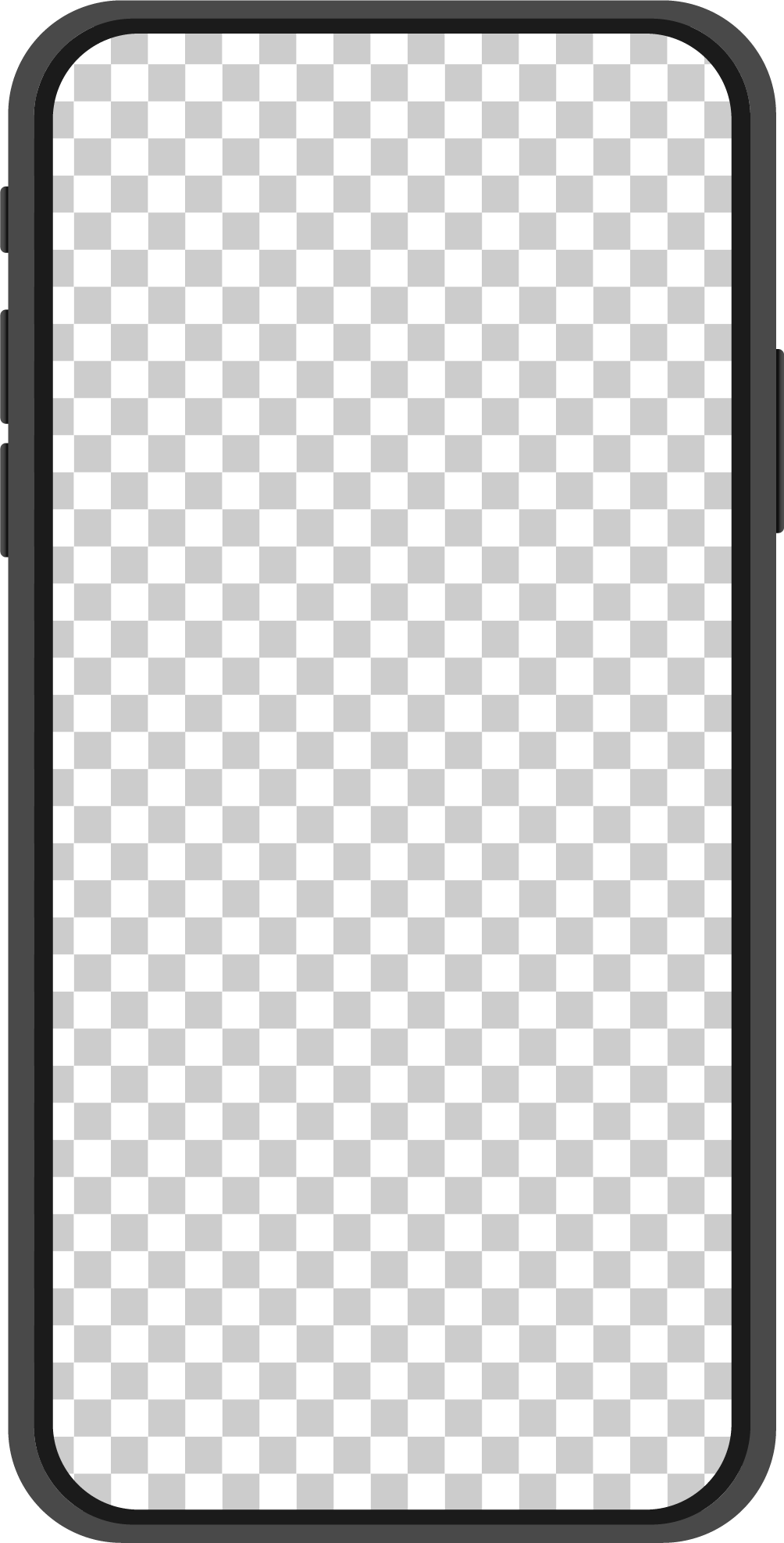 ブログ
Youtubeより情報が多いのが特徴
全国の保護者様方からご質問やご感想を頂戴しております。
「佐藤塾公式LINEアカウント」と友達になっておくと、更新の情報がお届けできます。
7
内申点とは？
「５」を取る戦略
内申点の三要素
「５」を取る方法
質疑応答
1
2
3
4
5
P.10
P.17
P.23
P.37
P.54
CONTENTS
※本番で使用したスライドの一部を掲載しております。
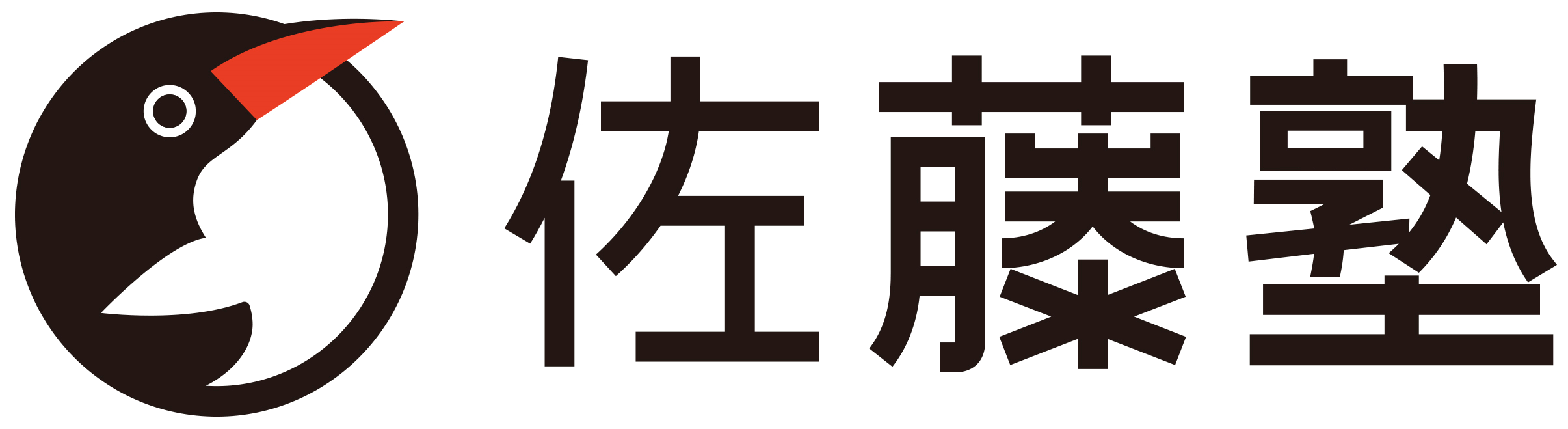 8
01
内申点とは？
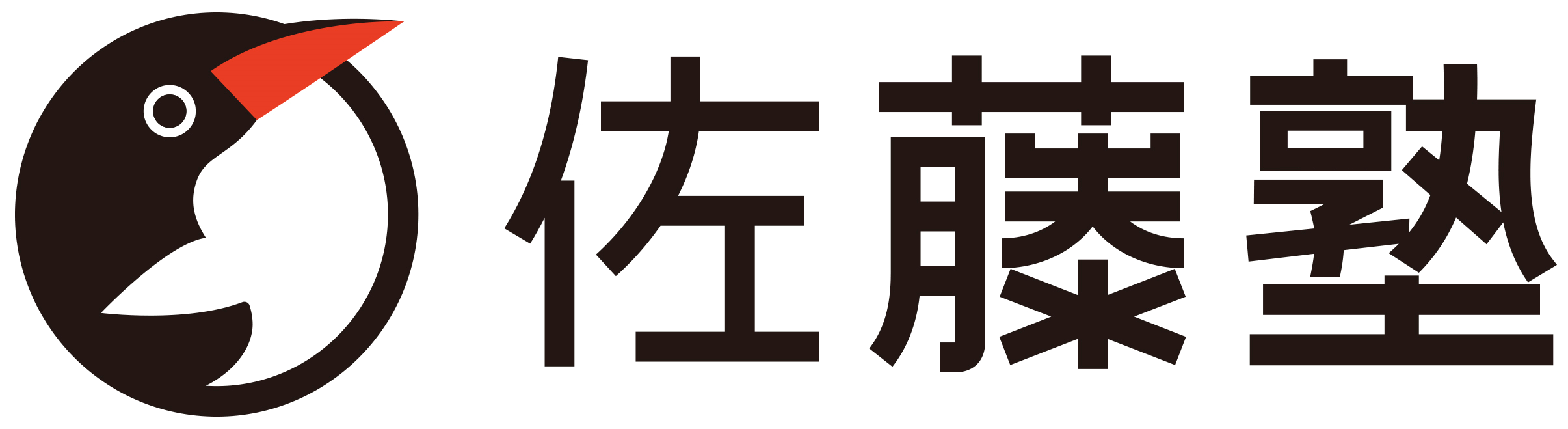 9
内申点とは？
内申点とは
「調査書（内申書）」
に記入されている評定のこと
在籍している中学校から志願先の高校に提出される
この点数を見て志願先の高校は合否を決める。
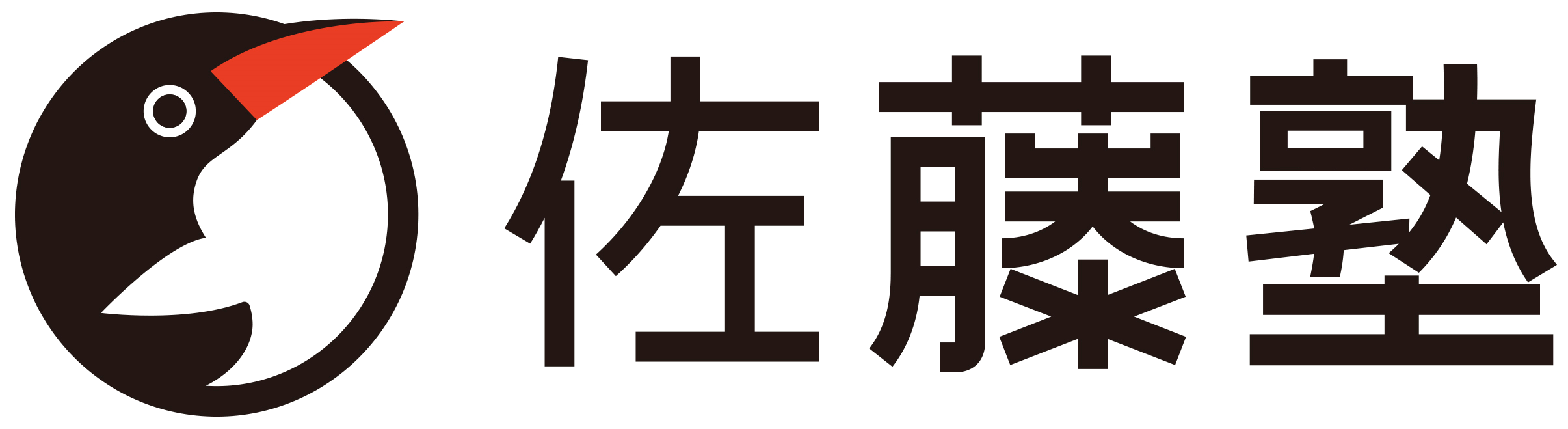 10
内申点はなぜ重要？
学力検査＋内申点で合否が決まる
内申点
受験前に３０％決まっている
30%
学力検査
70%
短距離走に例えると110m走る人もいれば、80m走る人もいる
わずかな差が勝負を決める受験では内申点は重要
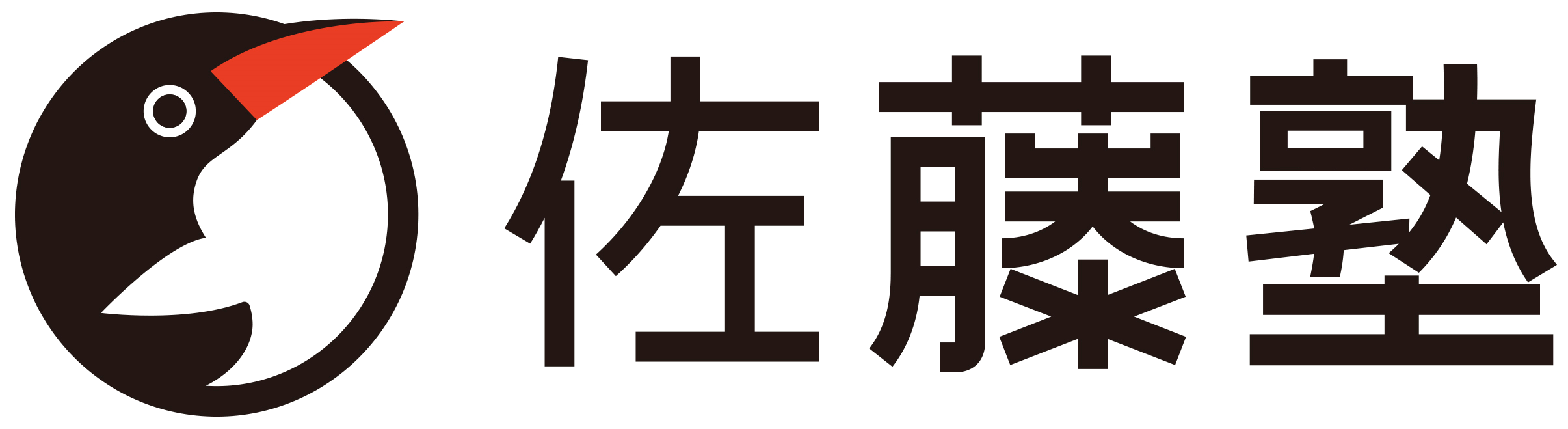 11
内申点が低いと？
内申点が低いと
学力が同じでも不利な受験に！
中３の夏から頑張る！　と思っていると痛い目に？
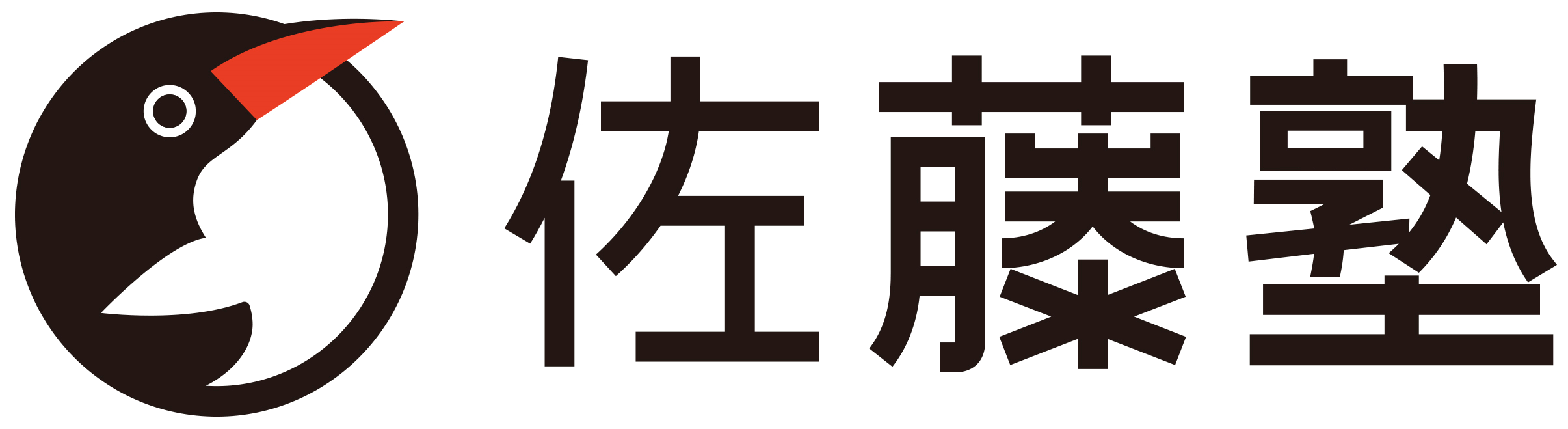 12
数学と体育
数学と体育、どっちの内申点が重要？
同じ
音楽・家庭科・技術なども重要な得点源
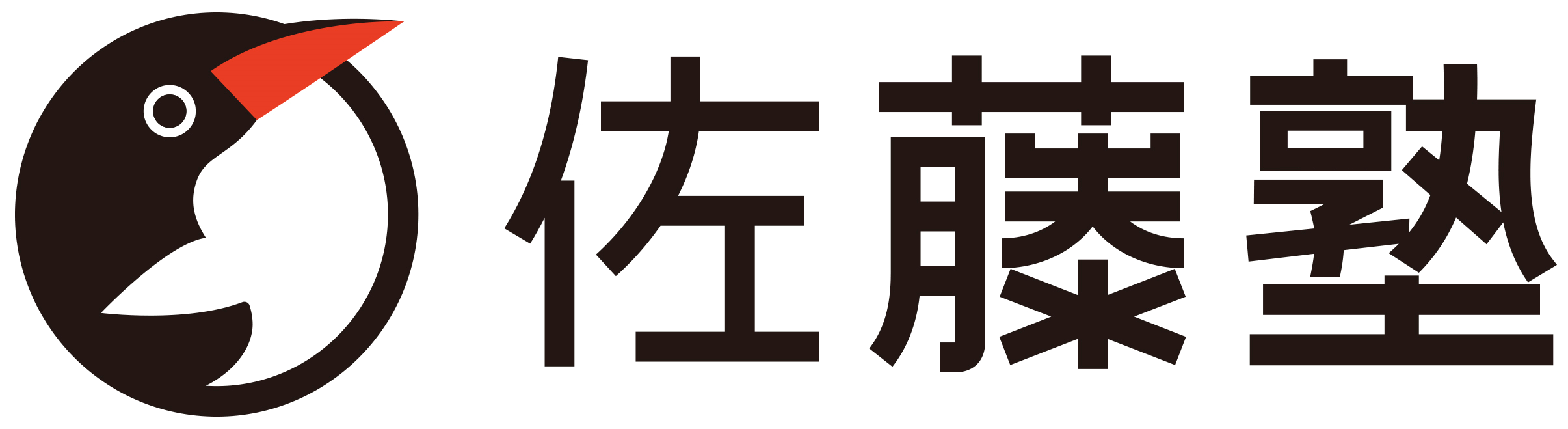 13
相対評価と絶対評価
今の内申点は「絶対評価」・「相対評価」？
「絶対評価」
理論上、クラス全員がオール「５」になる可能性も？
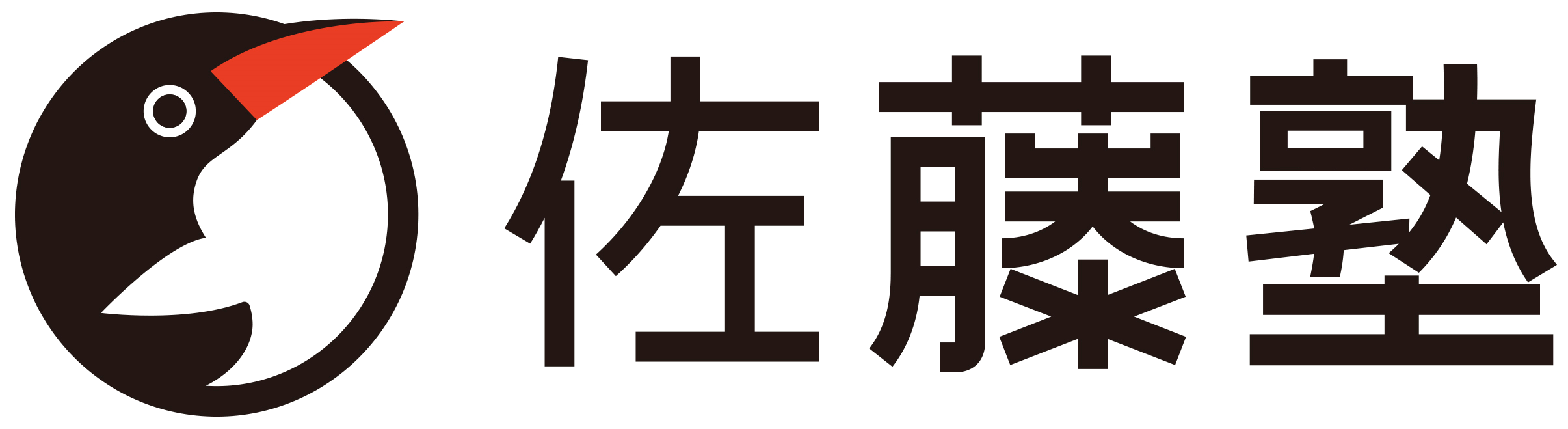 14
相対評価と絶対評価
絶対評価の「３」は真ん中？
真ん中より少し下
「３」なら普通は相対評価時代の話
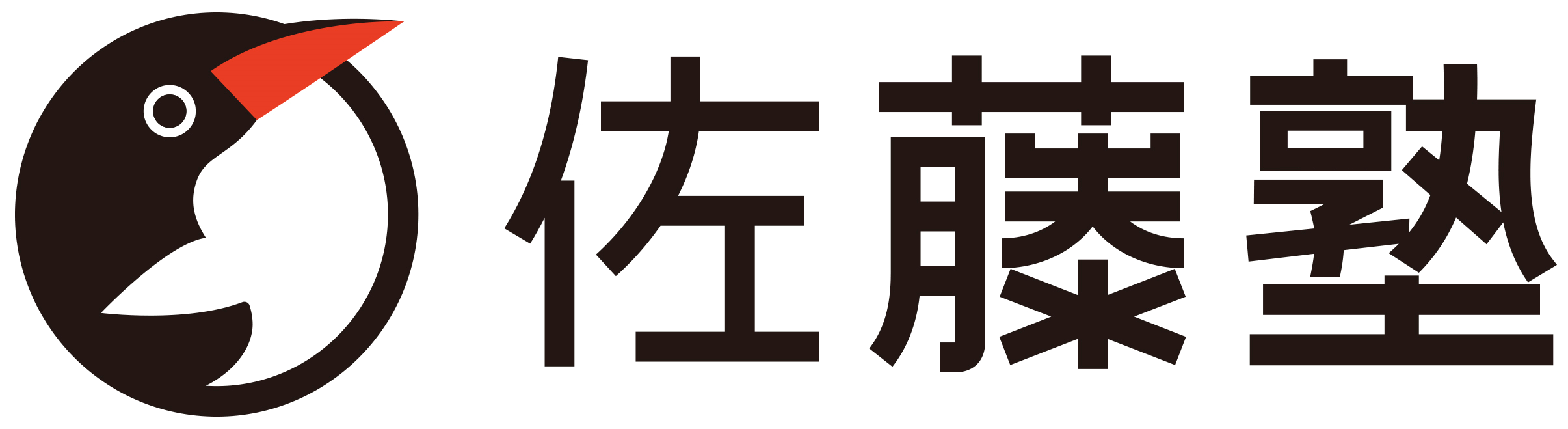 15
02
「５」を取る戦略
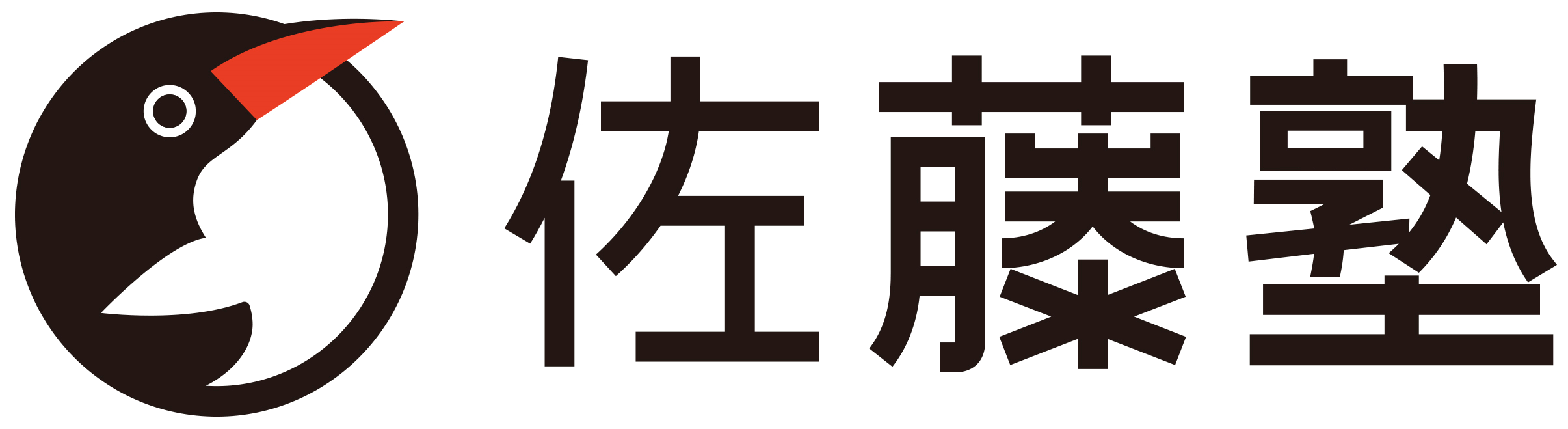 「５」を取る戦略
クラスが４０人なら「５」は何人？
わからない。でも少ない
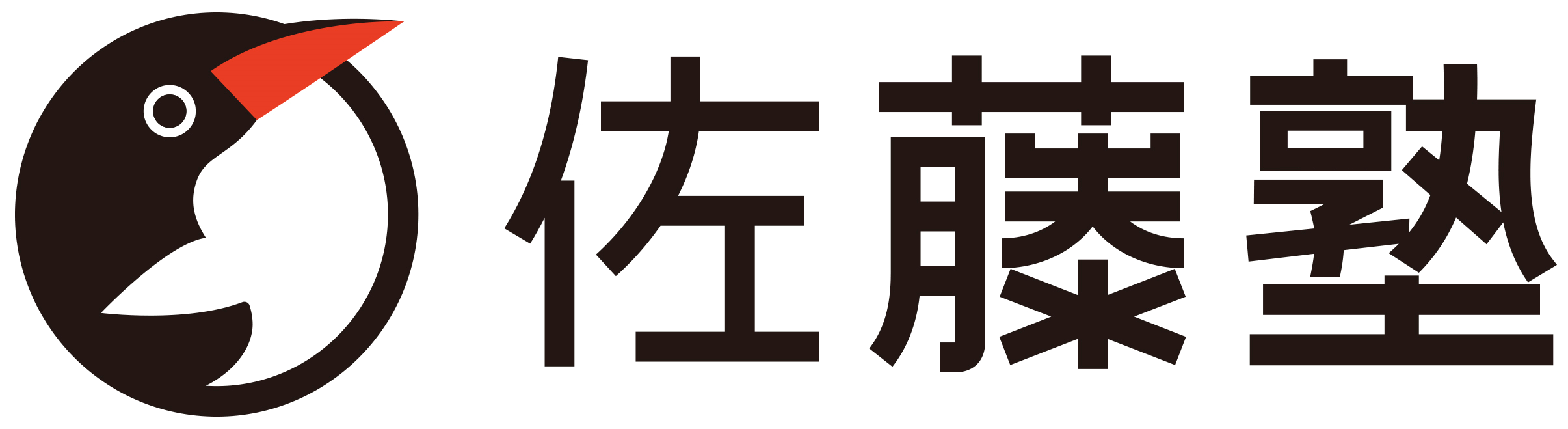 17
「５」を取る戦略
絶対評価でも「相対評価」？
あの子が「４」ならこの子は「３」
内申点を付ける際、結局相対的に見てしまうのが人間。認知バイアスは無くせない
それならどうする？
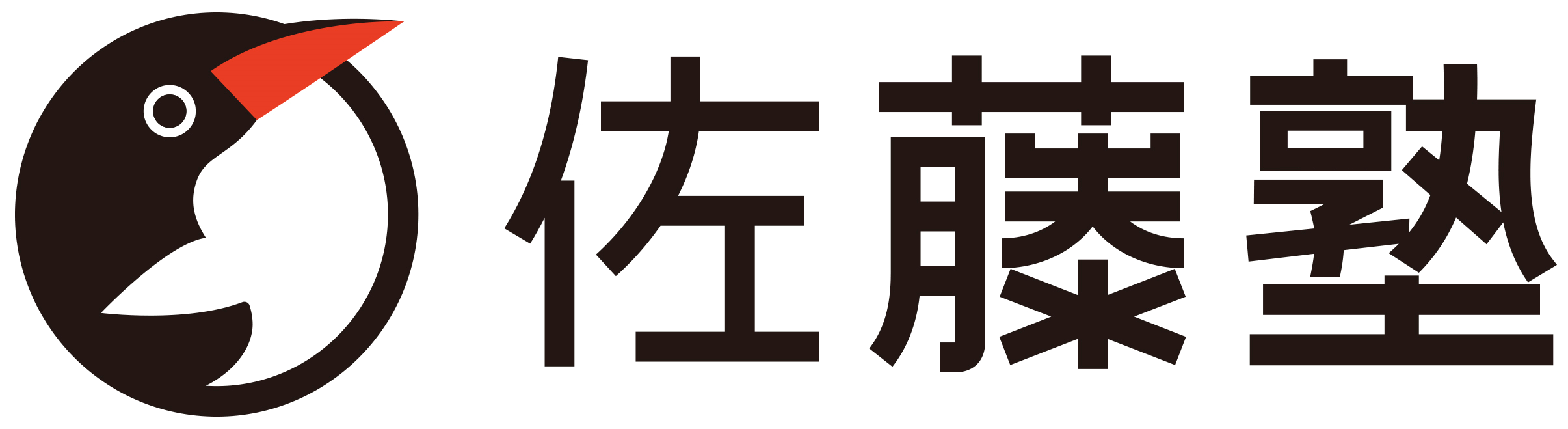 18
「５」を取る戦略
「感謝状は講演会中に書いて、　
　帰り道で投函しなさい」
Be daring   Be first   Be different
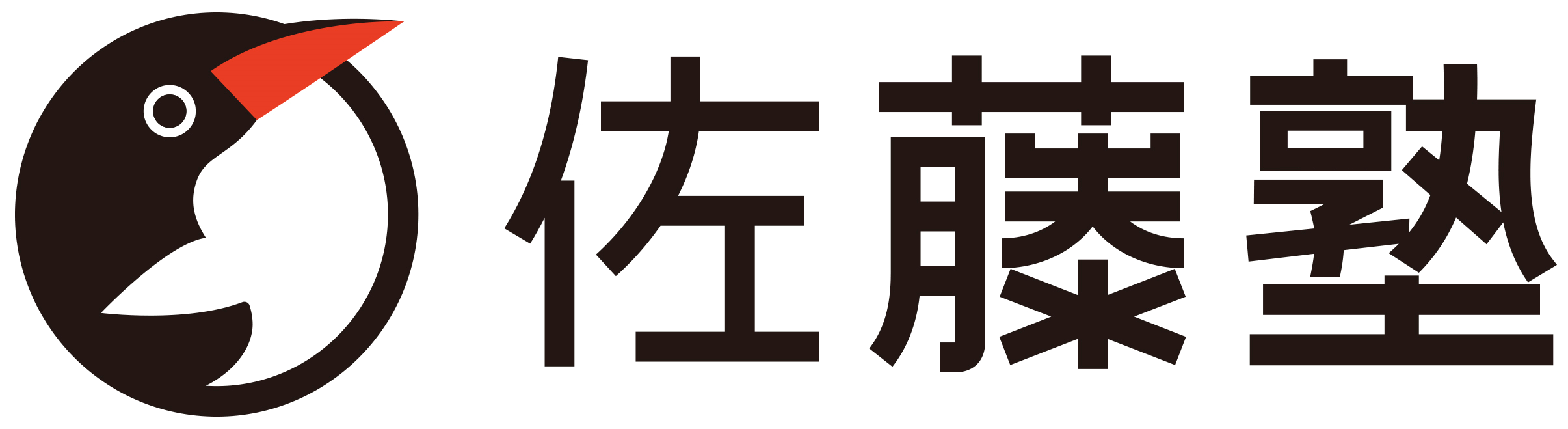 19
「５」を取る戦略
「他に抜きんでる」
少しの勇気で世界は変わる
内申点オール「５」はその先にある
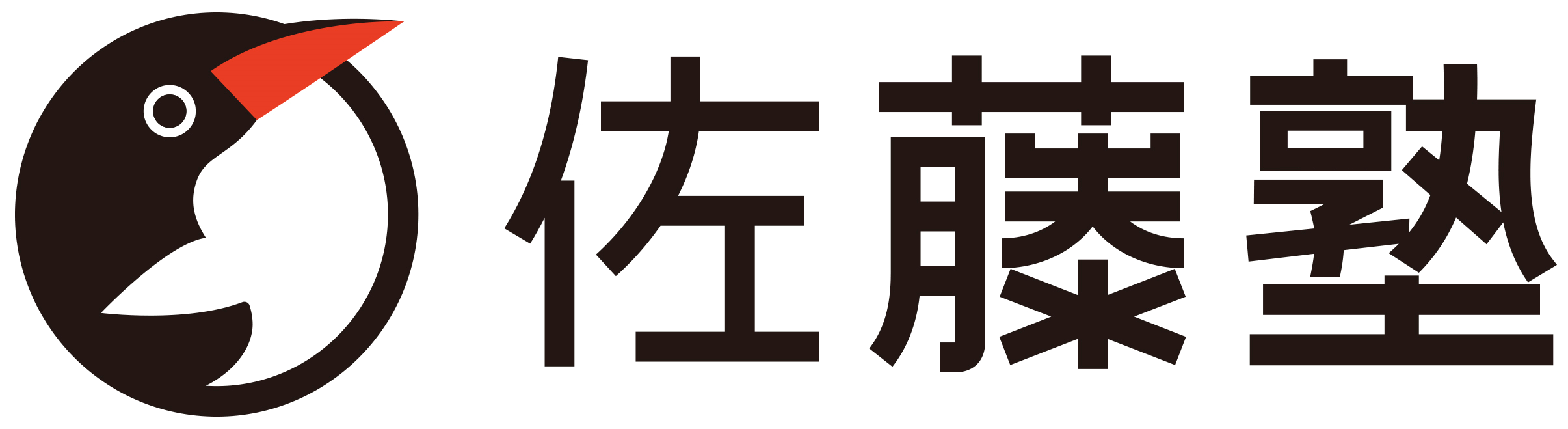 20
03
内申点の三要素とは？
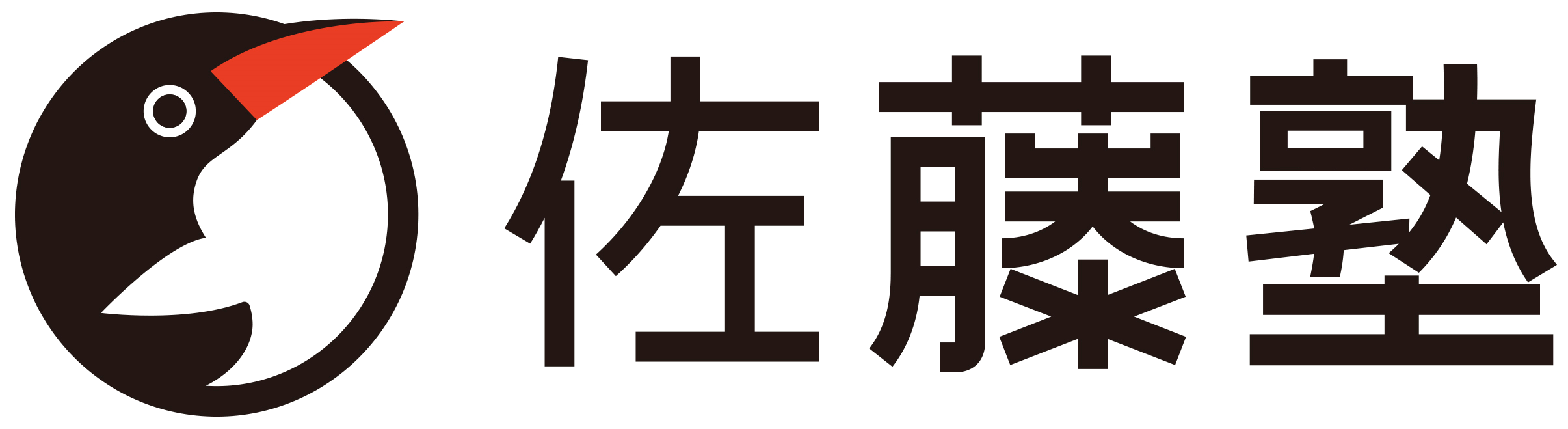 内申点の三要素
内申点は３つの要素
かつてはテストで９８点が取れていれば「５」がもらえました。
今は９８点でも、「３」が付くことがあります。
テストの点数
提出物
授業態度
×
×
評価の「軸」となる要素
「差」が出やすい要素
「差」をつけやすい要素でもある
体育・音楽・家庭科・美術
などでより重要になる要素
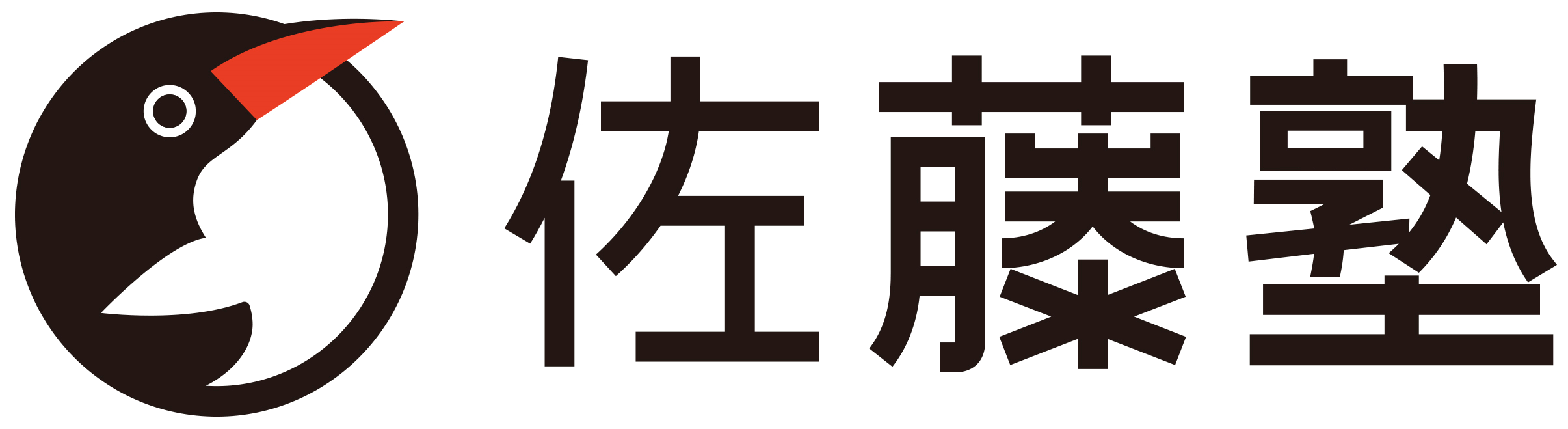 22
テスト
23
テストの点数
内申点の軸となる要素
９０点以上を目指そう！
９０点以上を取るための勉強をしよう
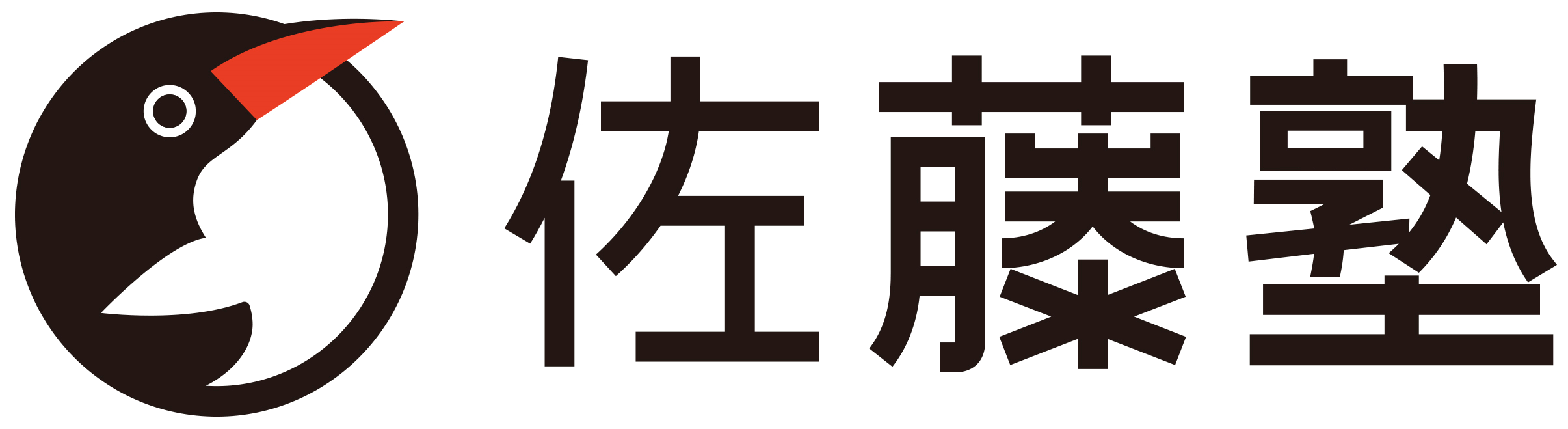 24
テストの点数
学校によって難易度が違うけど
どんな学校でも４５０点以上
本番を重ねることが重要
ワークは最低３周
過去問と問題演習を重ねる
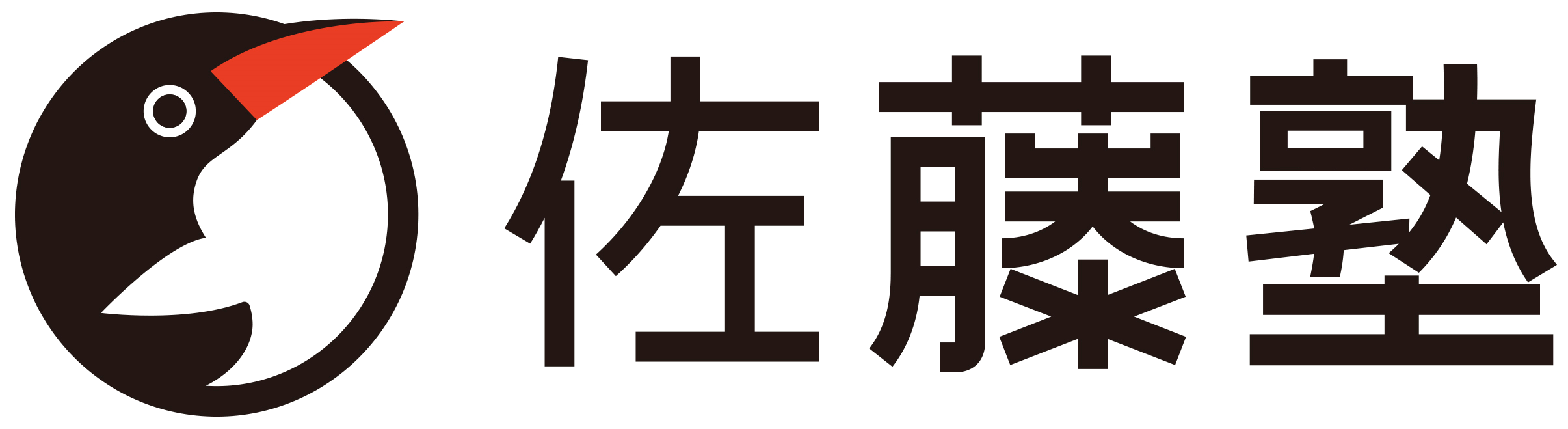 25
提出物
26
提出物
３月２０日に「４月末までに出して」と言われたらいつ出す？
答え：３月２１日
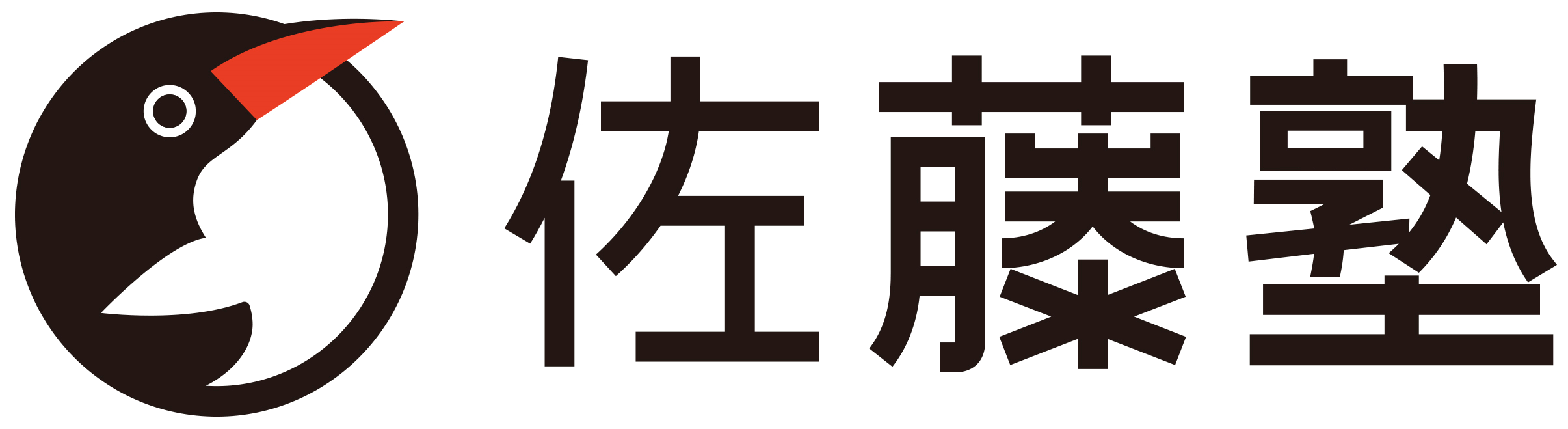 27
提出物
別にみんな締切日に出しているよ？
それだと提出物的には「３」
みんなと同じは「３」
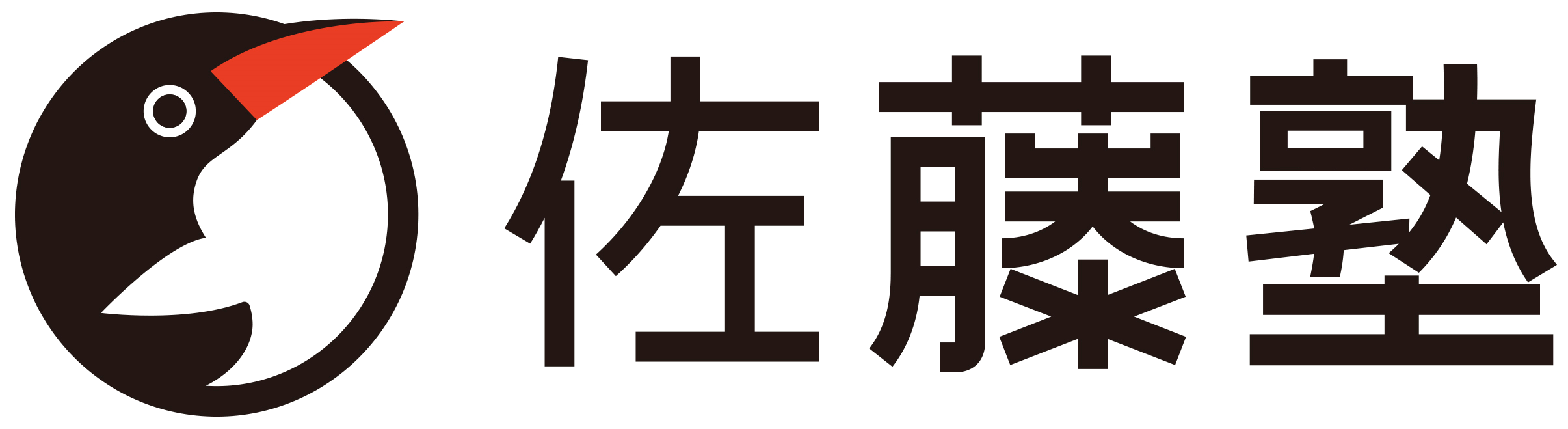 28
提出物
美術の「絵」の課題、まだ完成していないんだけど・・・？
途中でも相談
途中経過報告が「信頼」を生む
後半で詳しく説明
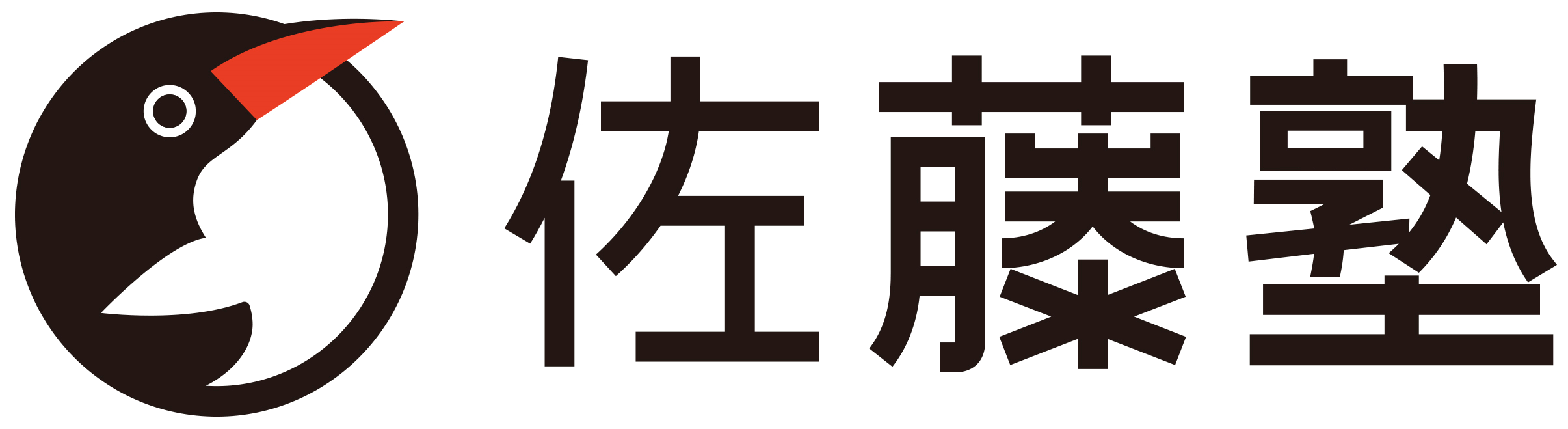 29
授業態度
30
授業態度
先生は４０人全員みて授業している？
答え：NO
特定の子たちを中心に見て授業を進めている
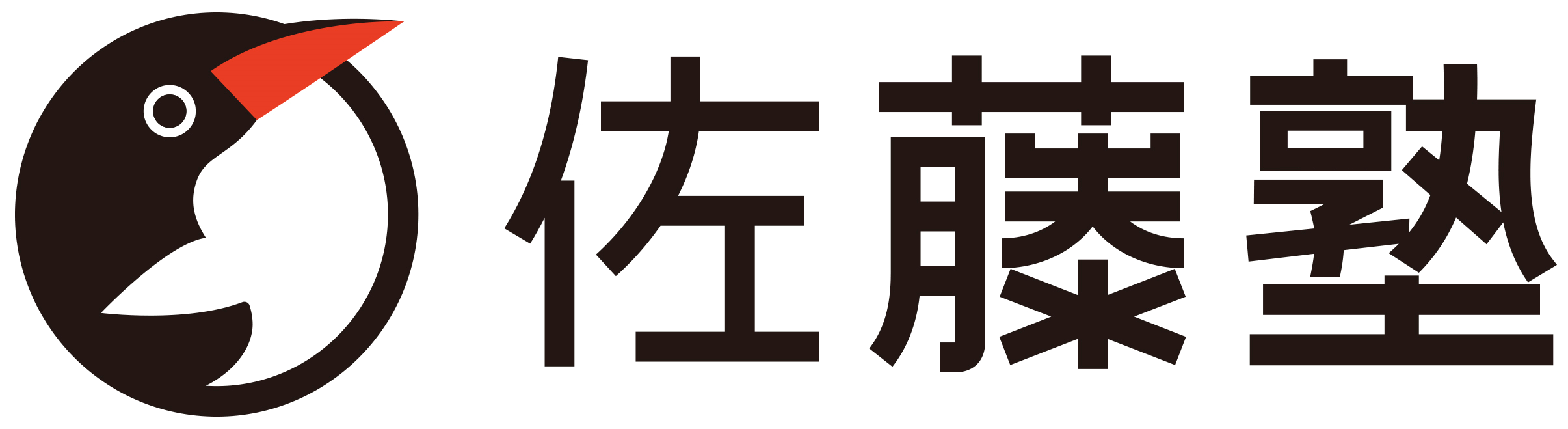 31
授業態度
特定の子たちって？
話を笑顔で聞いてくれている子
先生だって人間だもの
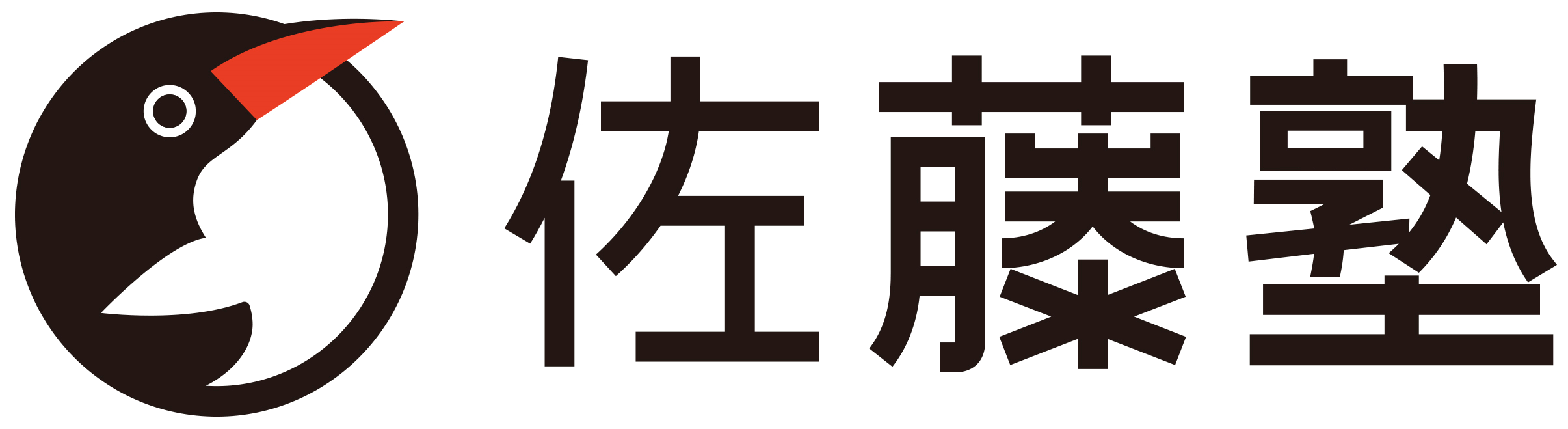 32
授業態度
ゼッタイダメな授業態度
お絵描き・雑談・爆睡
「悪い意味」ですごく目立つ。先生もイライラ。
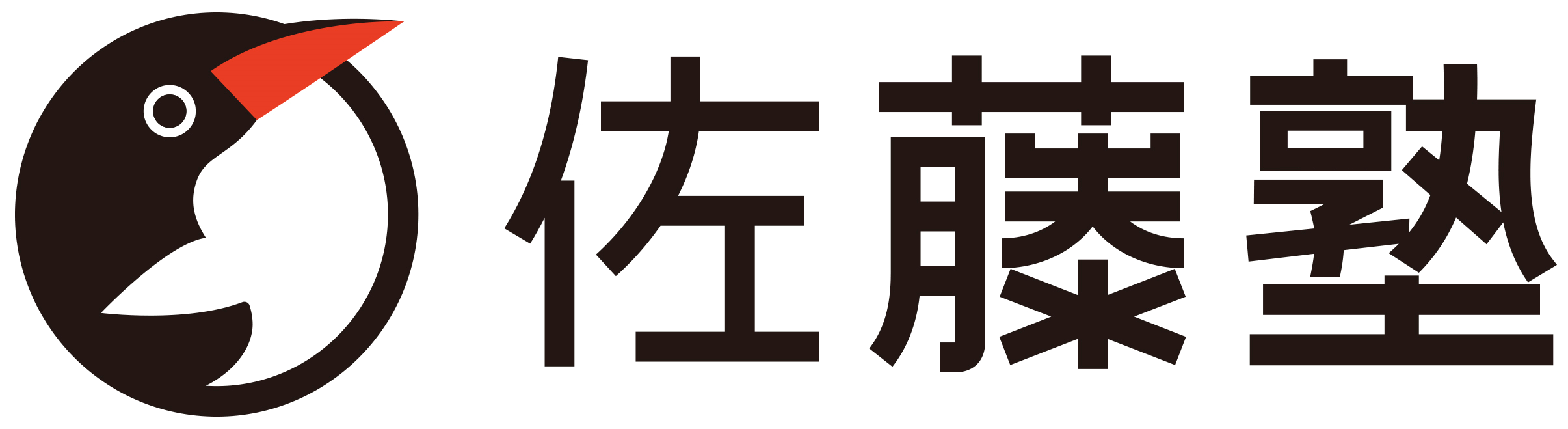 33
授業態度
良い授業態度は
「うん、うん、ん？」
これで先生は「君」に向かって授業をするようになる
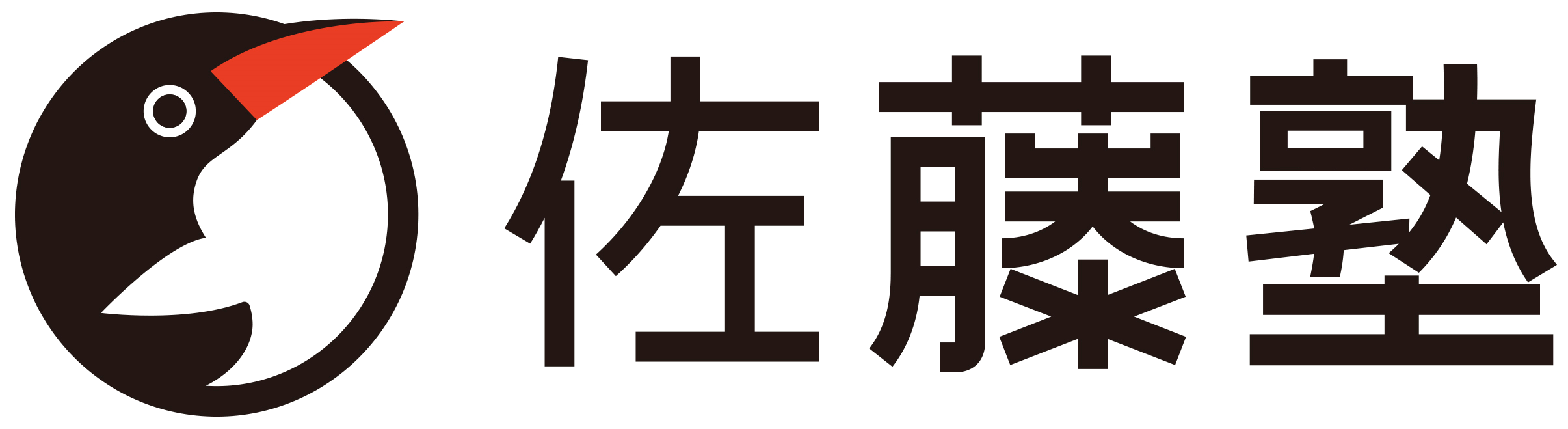 34